Welcome to Baltimore, hon
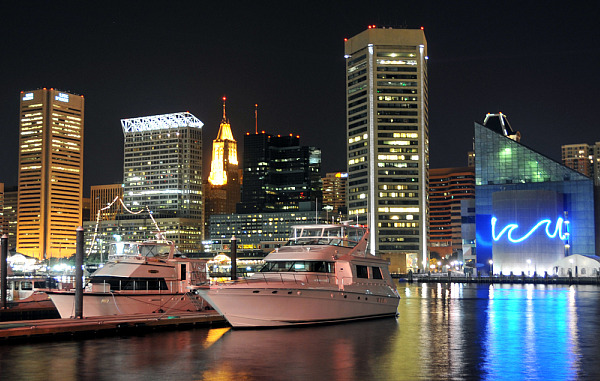 From http://kathika.com/baltimore-inner-harbor-hotels/
The Basics
ESEM 2013 in the Inner Harbor, Baltimore, MD, USA
October 10-11, 2013
ESEIW (October 7-12) includes ISERN, ESEM, IDOESE, IASESE
Co-located events TBD
Website: http://umbc.edu/eseiw2013/
A Star-Studded Cast of Characters
Lorin Hochstein
Forrest Shull
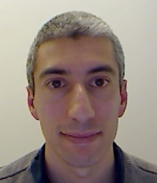 Stefan Wagner
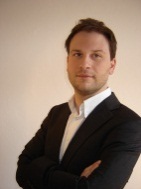 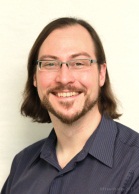 Carolyn Seaman
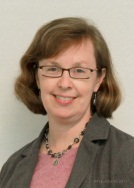 Guilherme Travassos
Lucas Layman
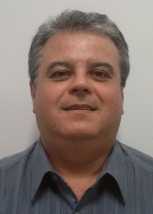 Clemente Izurieta
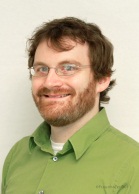 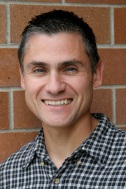 Sreedevi Sampath
Oscar Pastor
Tomi Männistö
Davide Falessi
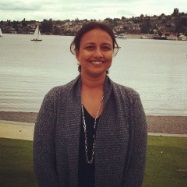 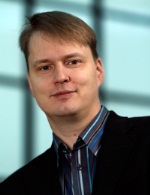 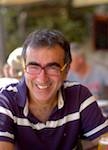 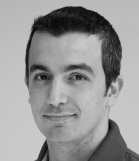 Getting There…
Multiple airports:
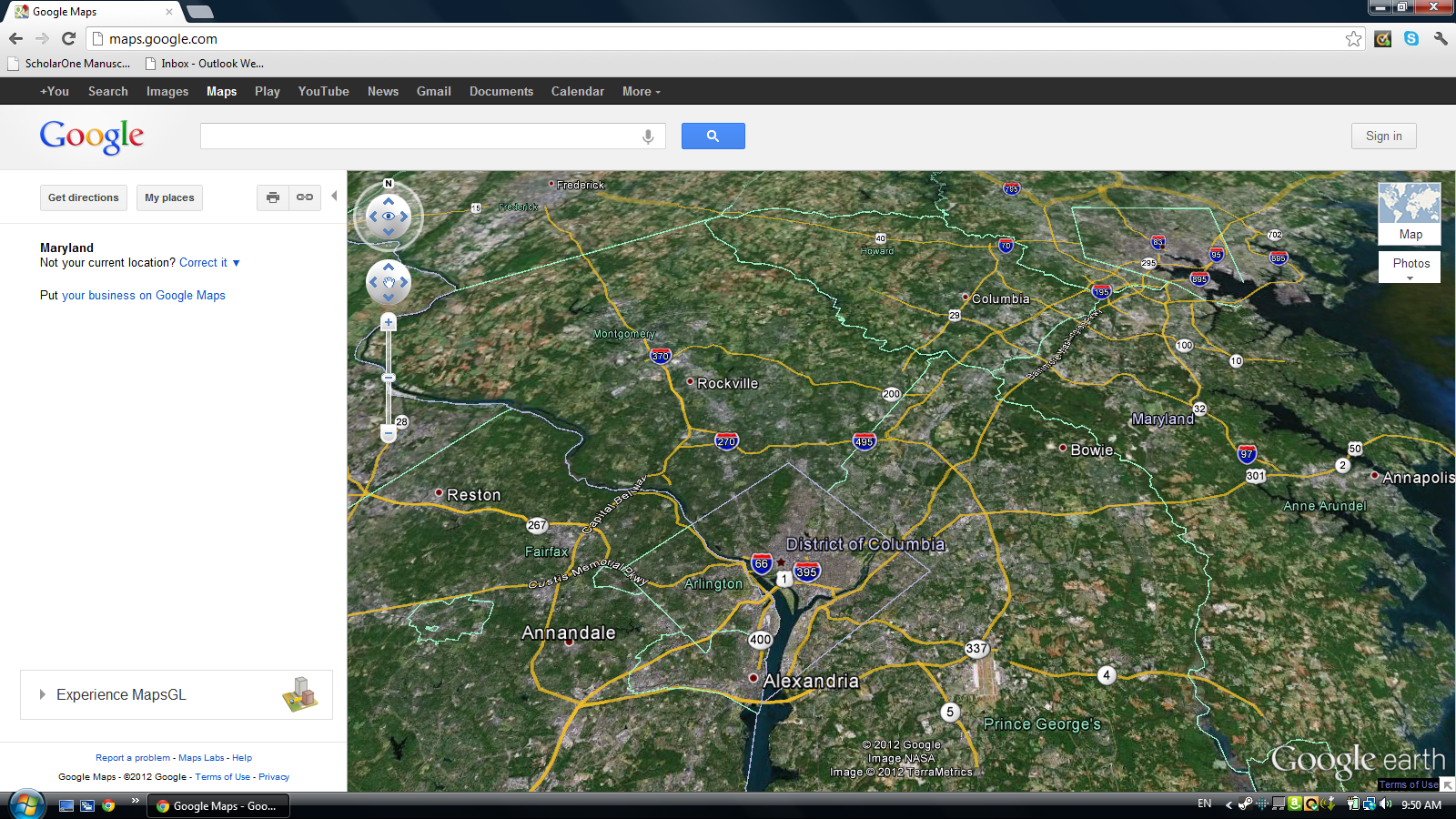 Inner Harbor
BWI (Baltimore)
IAD (Dulles)
DCA (Reagan)
Getting There…
An easy drive from any airport on the Beltway & I95
Just avoid rush hour.
Super Shuttle from any airport will connect to Inner Harbor
Inner Harbor also connects to railway (MARC or Amtrak)
From IAD: Take a bus or shuttle to Washington Union Station
From DCA: Metro runs from airport to Union Sta.
From BWI: Shuttle to the airport rail station.
The Inner Harbor
Camden Yards
Street performances
Hard Rock Cafe
Fells Point & Little Italy
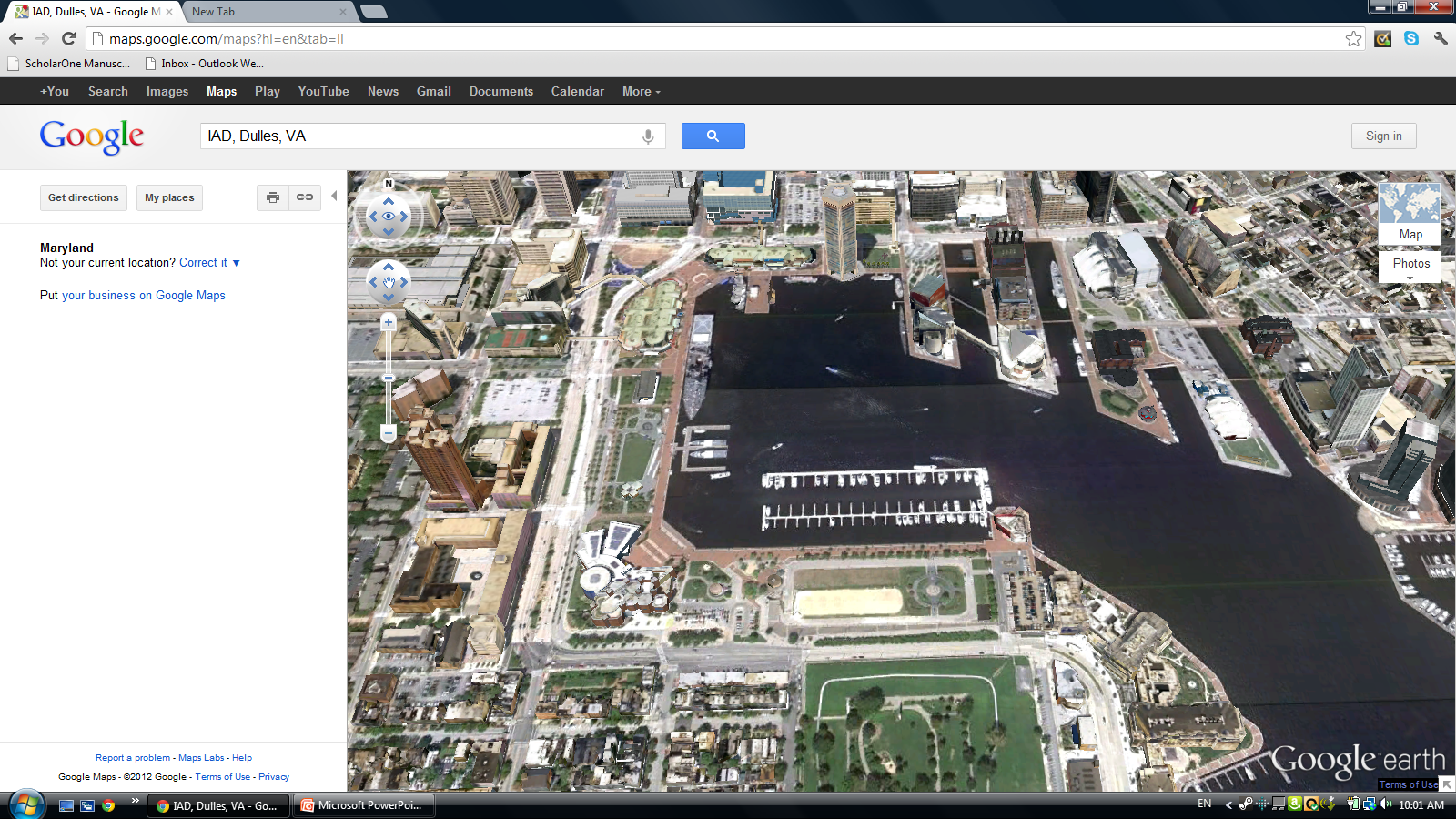 Shops & Dining
Aquarium
Seafood Restaurants
Visionary Arts 
Museum
Science 
Museum
Federal Hill Park
Water Taxi to Fort McHenry
Nearby Day Trips
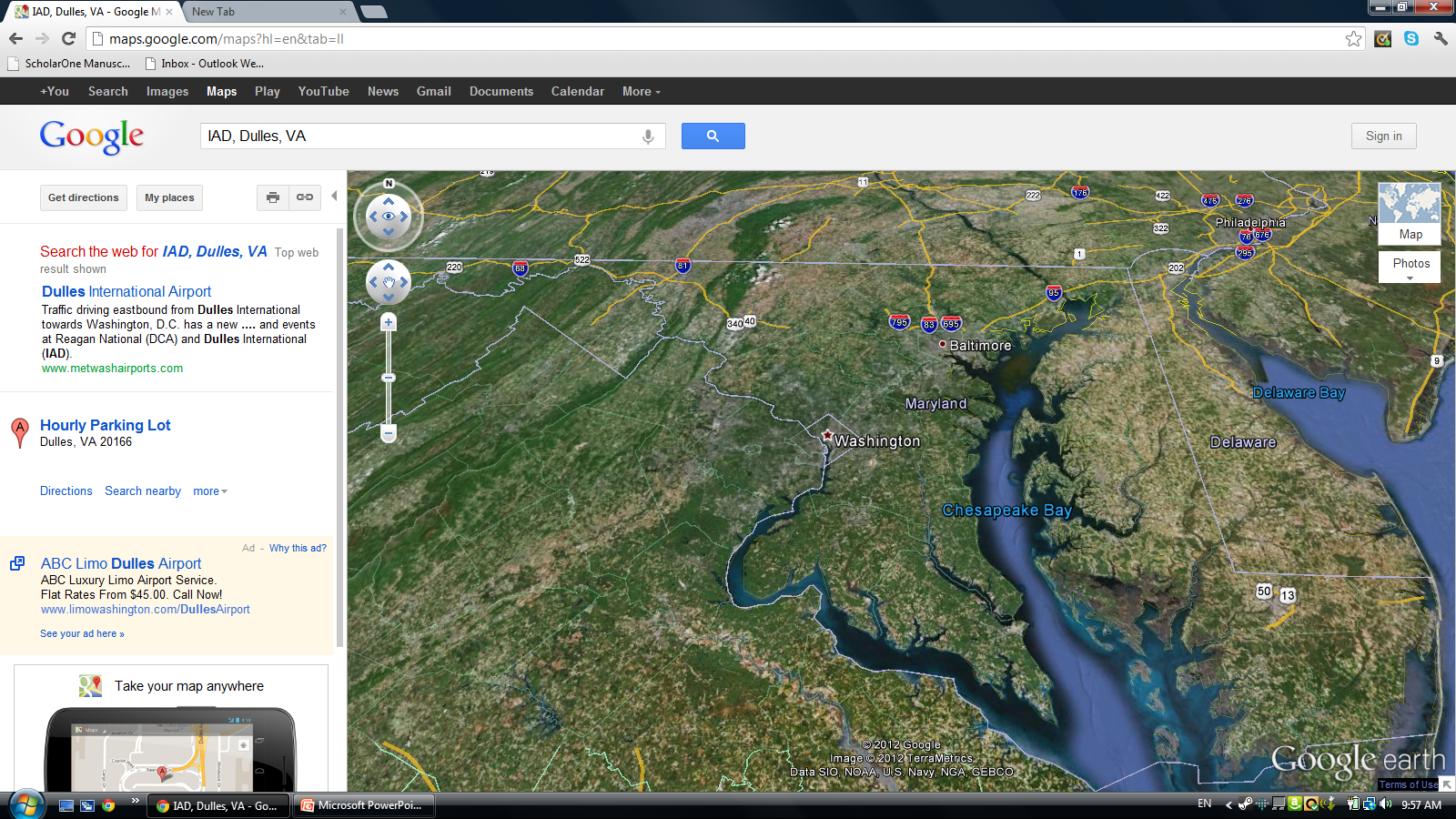 Philadelphia
Fallingwater
Historic City of 
Frederick
Beaches
National Capital Area
Shenandoah Mtns. National Park & Skyline
Drive
The Eastern Shore
Cities have personalities…
Baltimore
Washington, DC
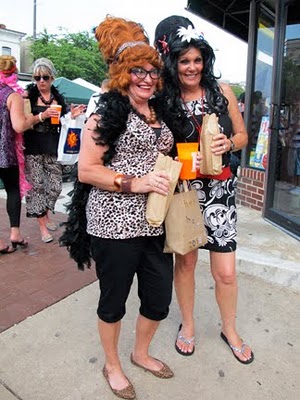 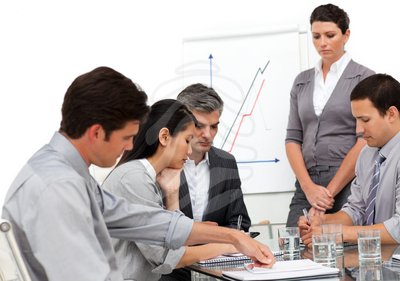 Your Homework
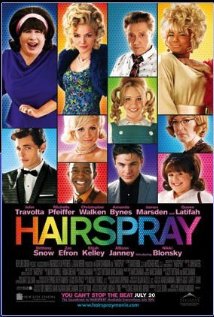 Do excellent research
Write awesome papers
Buy a ticket to Baltimore
Watch Hairspray
Original movie (1988)
Broadway musical (2002)
Re-make (2007)
See you in Bawlmer!
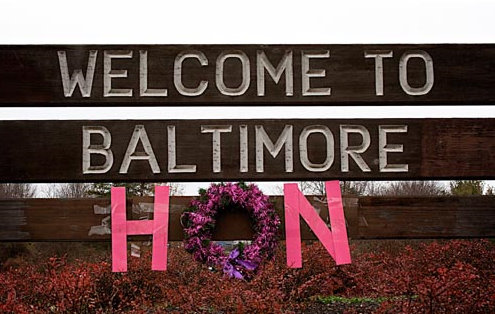